Welcome to GAM #1
Spring Semester Overview
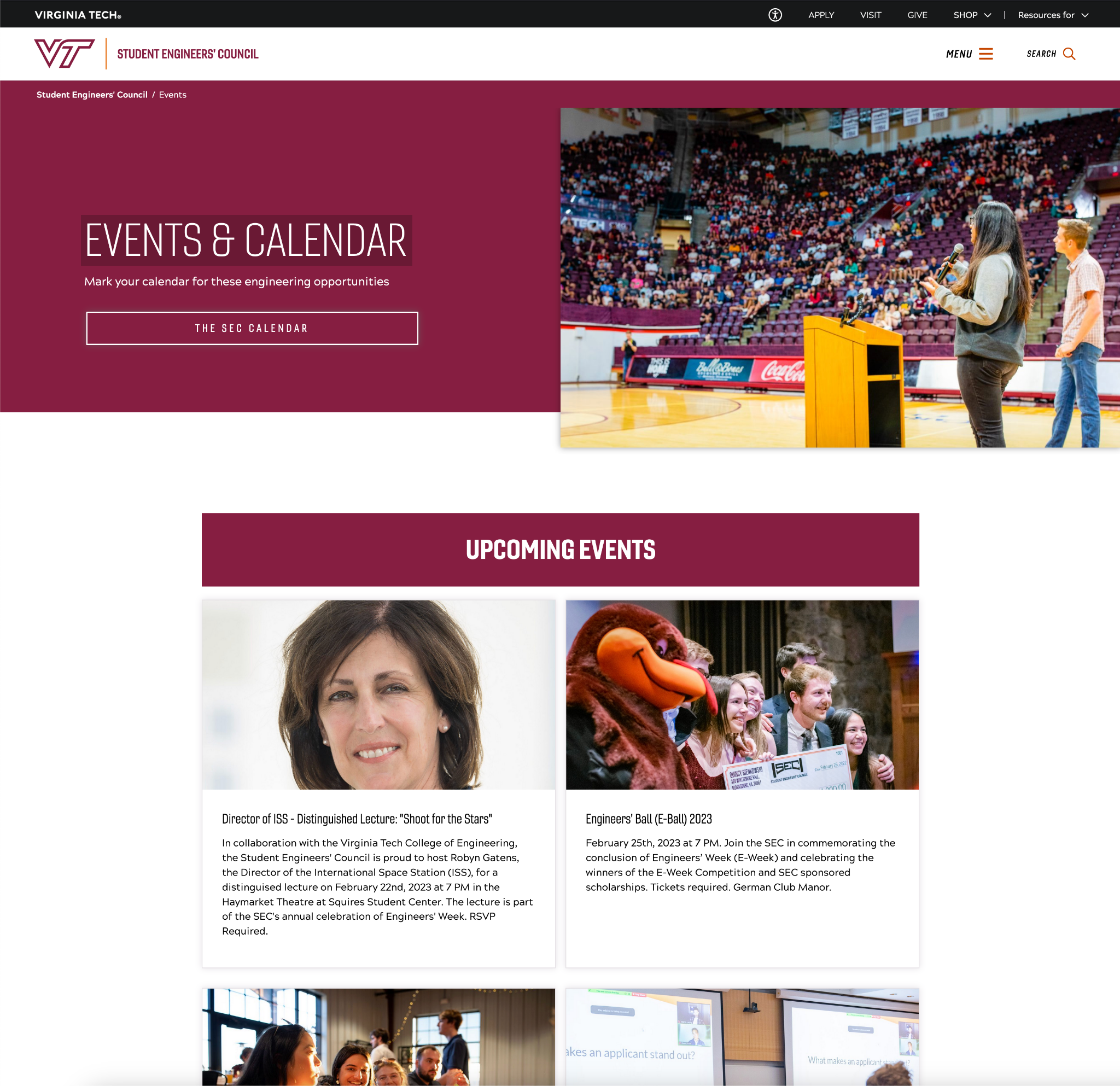 Events & Calendar
Major Events
Calendar
General
Director Office Hours
A great resource!
Spring Semester Events Overview
E-Week
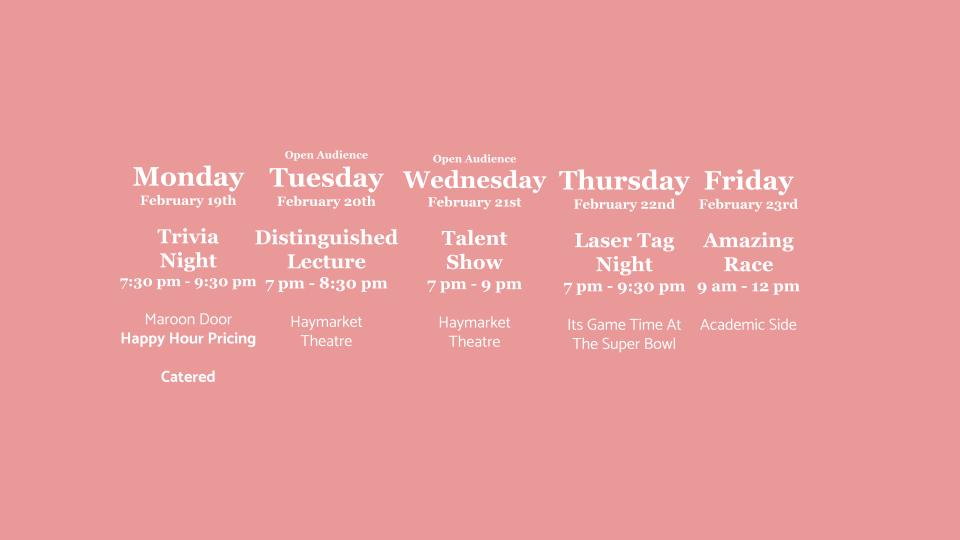 Team registration on sec.vt.edu/eweek
Featured: “Arriving at a Gestalt” Lecture
Global Head of PAIR
at Electronic Arts
Ph. D and M.S. degrees
in Mechanical Engineering from Virginia Tech
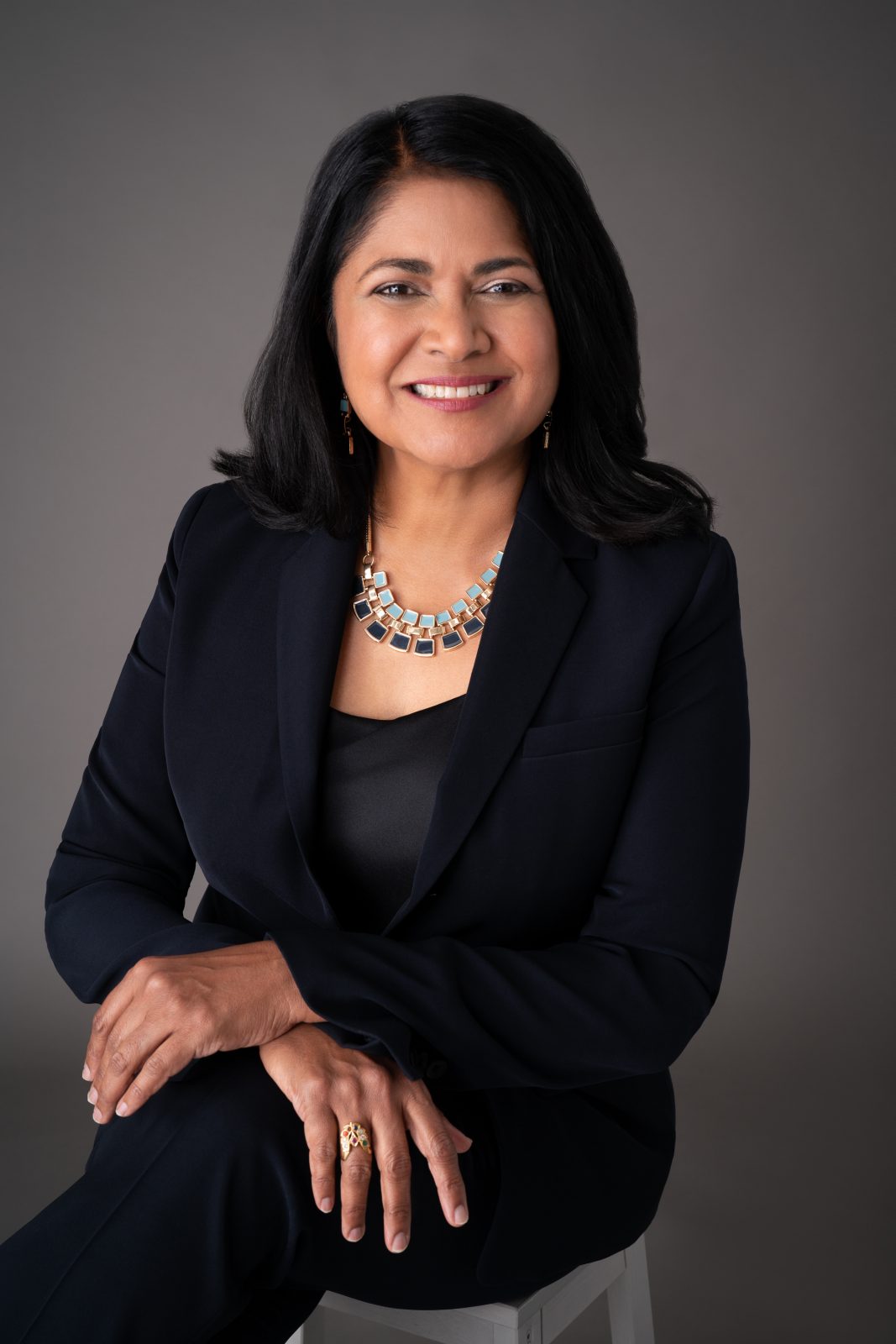 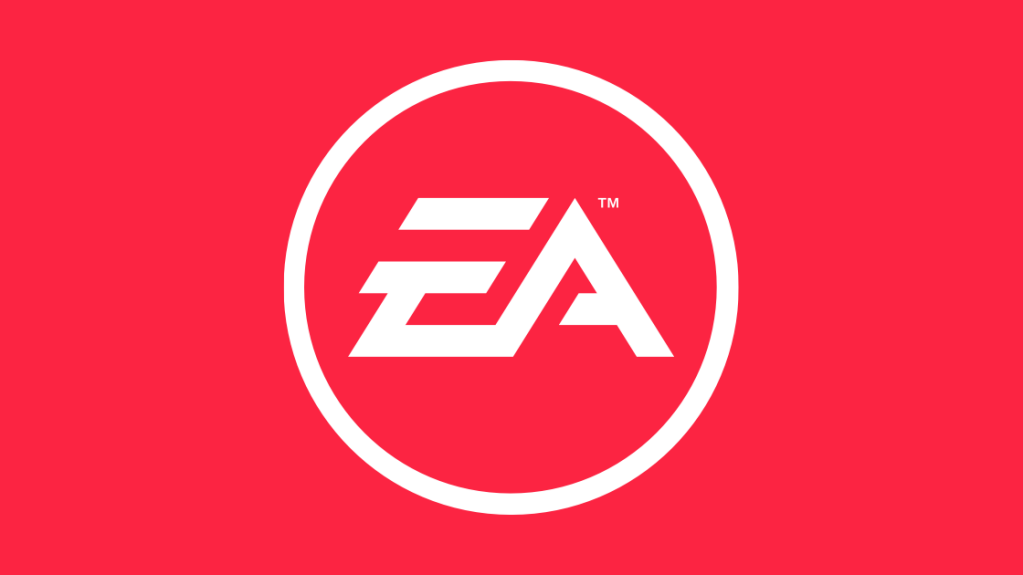 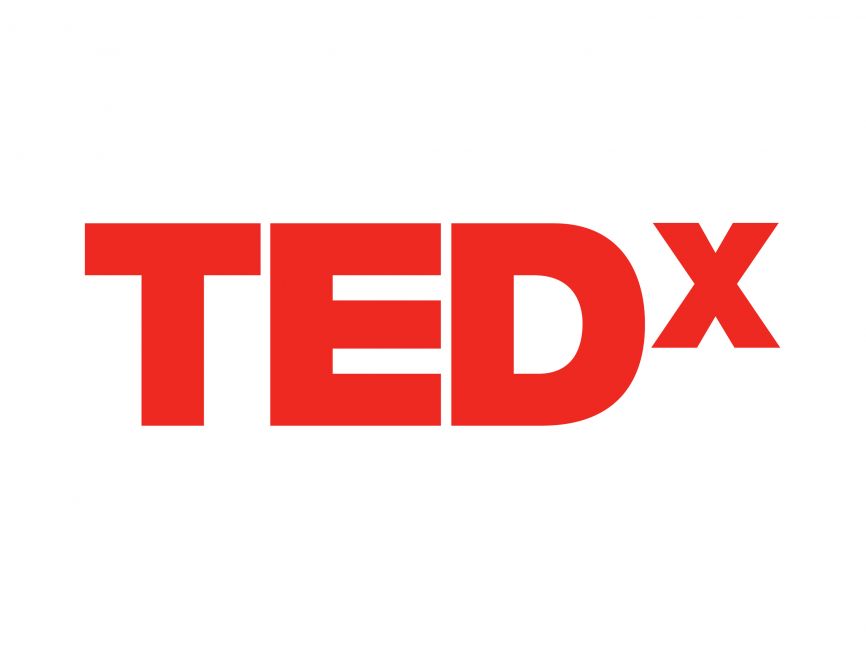 AI Adoption
Digital Innovation
Virginia Tech Grad
TEDx Speaker
Scholarships: due Feb 4th!
Torgersen Leadership Scholarship - $2k to 2 students ($4k total)
Supporting student leaders within the College of Engineering
Gebreyes Service Scholarship - $2k to 2 students ($4k total)
Supporting students who exhibit great service, on or off campus
Applications & Letters of Recommendation due February 4th

***SEC Scholarship and Watford Scholarship will be released later in the semester
Awards: Nominate your favorites!
Nominate faculty to win $3,000 worth of awards dedicated to exemplary research advising, organization advising, and classroom instruction.
Research Advisor Award - $500 research grant
Awarded to an exemplary faculty member advising students on research
Organization Advisor Award - $500 organization grant
Awarded to an exemplary faculty member advising a student organization
College of Engineering Sporn Award - $2k bonus paid by VT
Awarded to a faculty member demonstrating excellence in the classroom
All nominations due February 4th
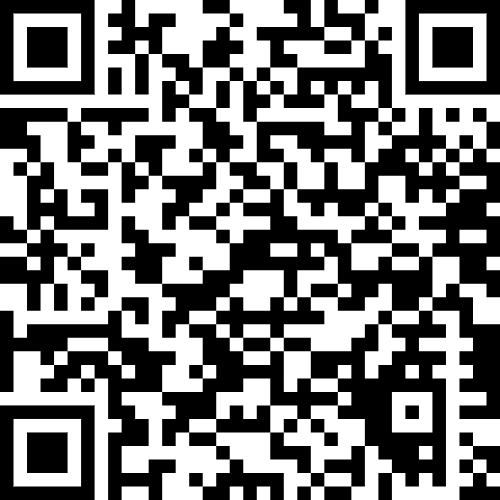 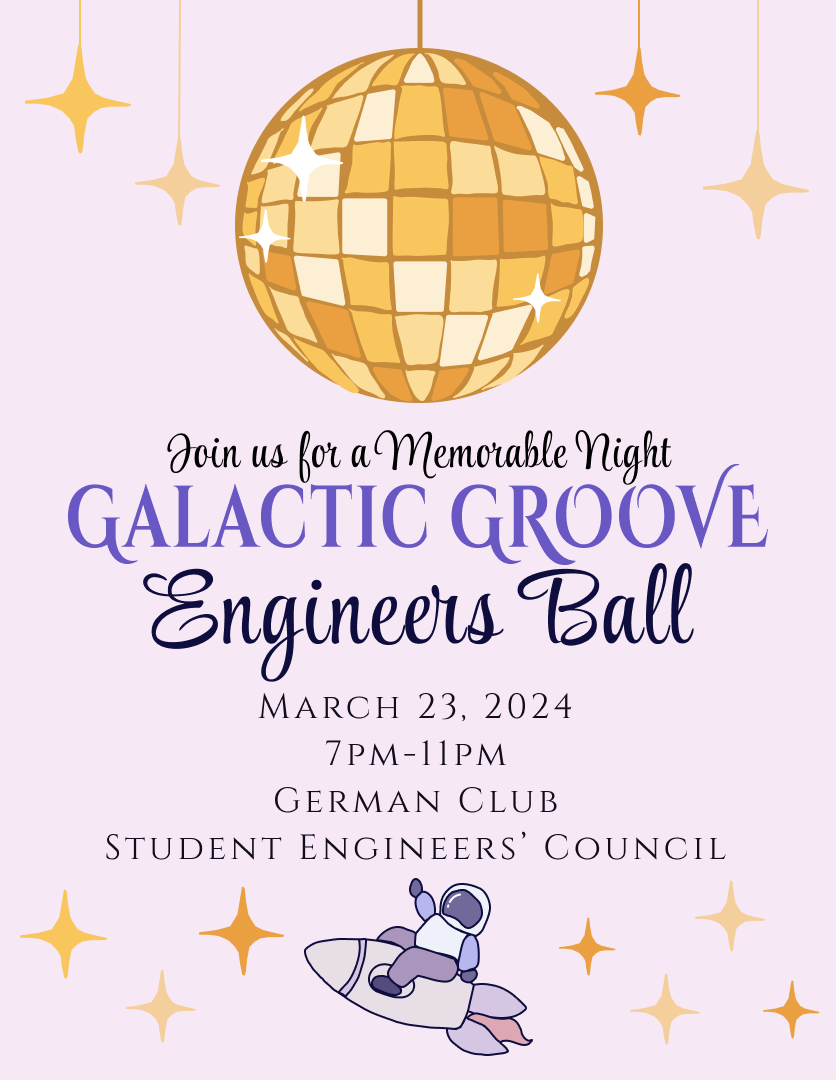 E-Ball
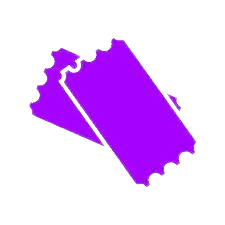 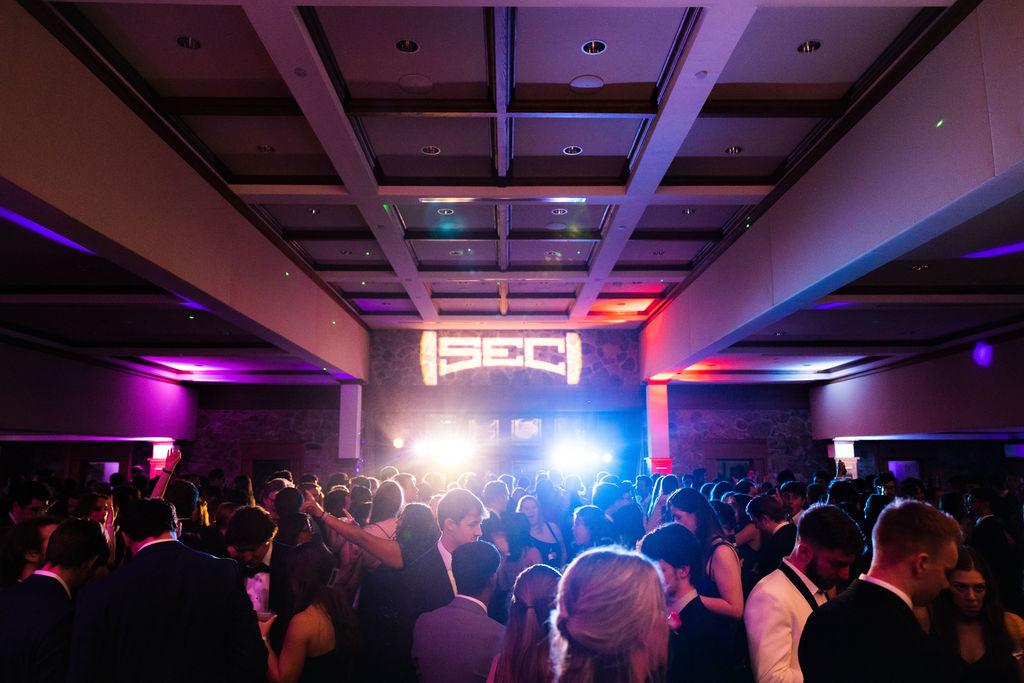 Tickets go on sale Friday @ 3pm
March 23rd
German Club Manor
Hokie Engineer Launch Party
When: April 11
Where: Eastern Divide Brewery
What: a fun evening to celebrate making it through VT Engineering with your fellow senior classmates!
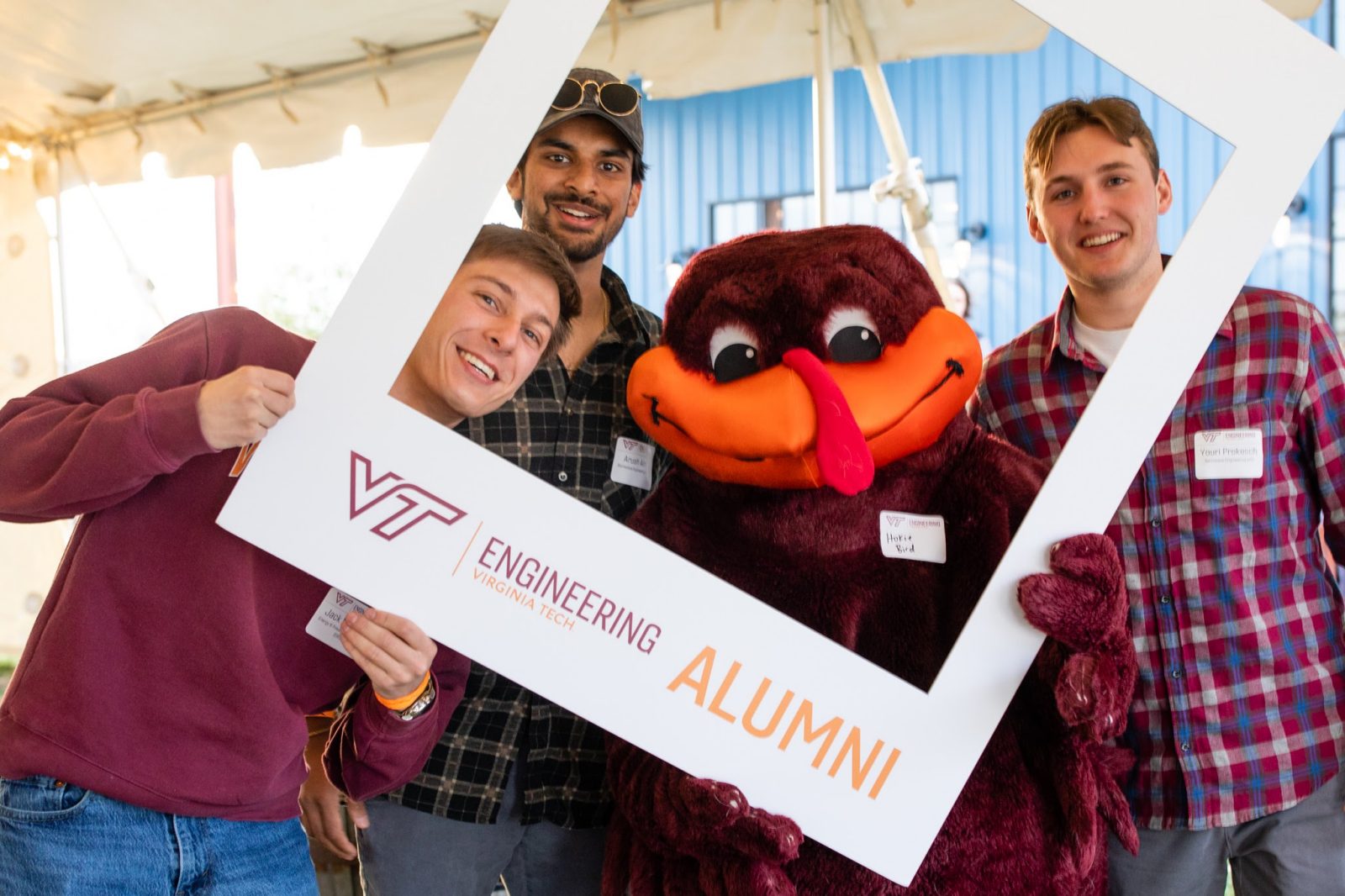 Meet the Dean
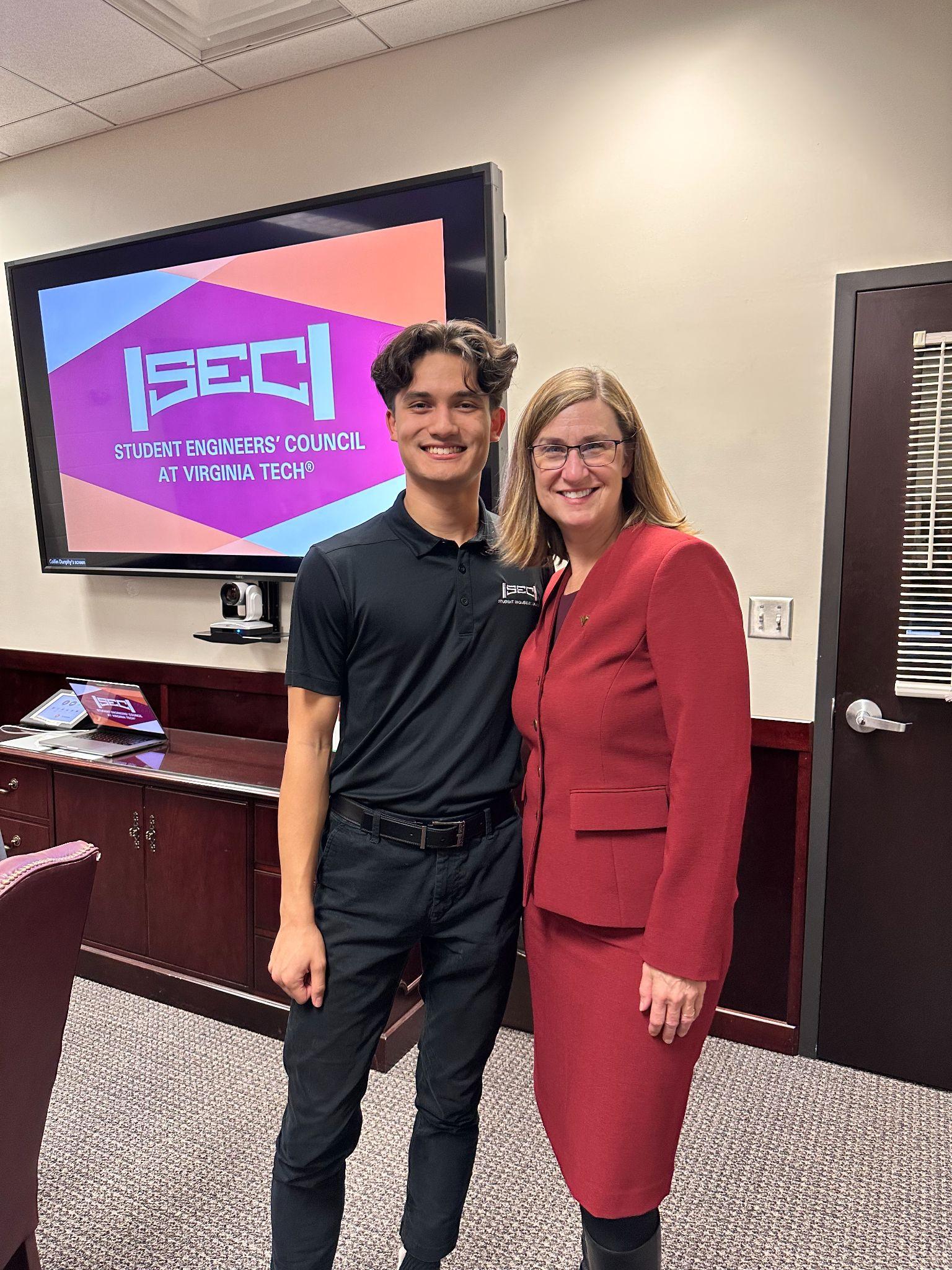 Opportunity to connect with Dean Ross
Talk about your experience in the College of Engineering
February 15  at 4-5 pm
April 23 at 3:30-4:30 pm
Refreshments will be provided!
Major Mixer
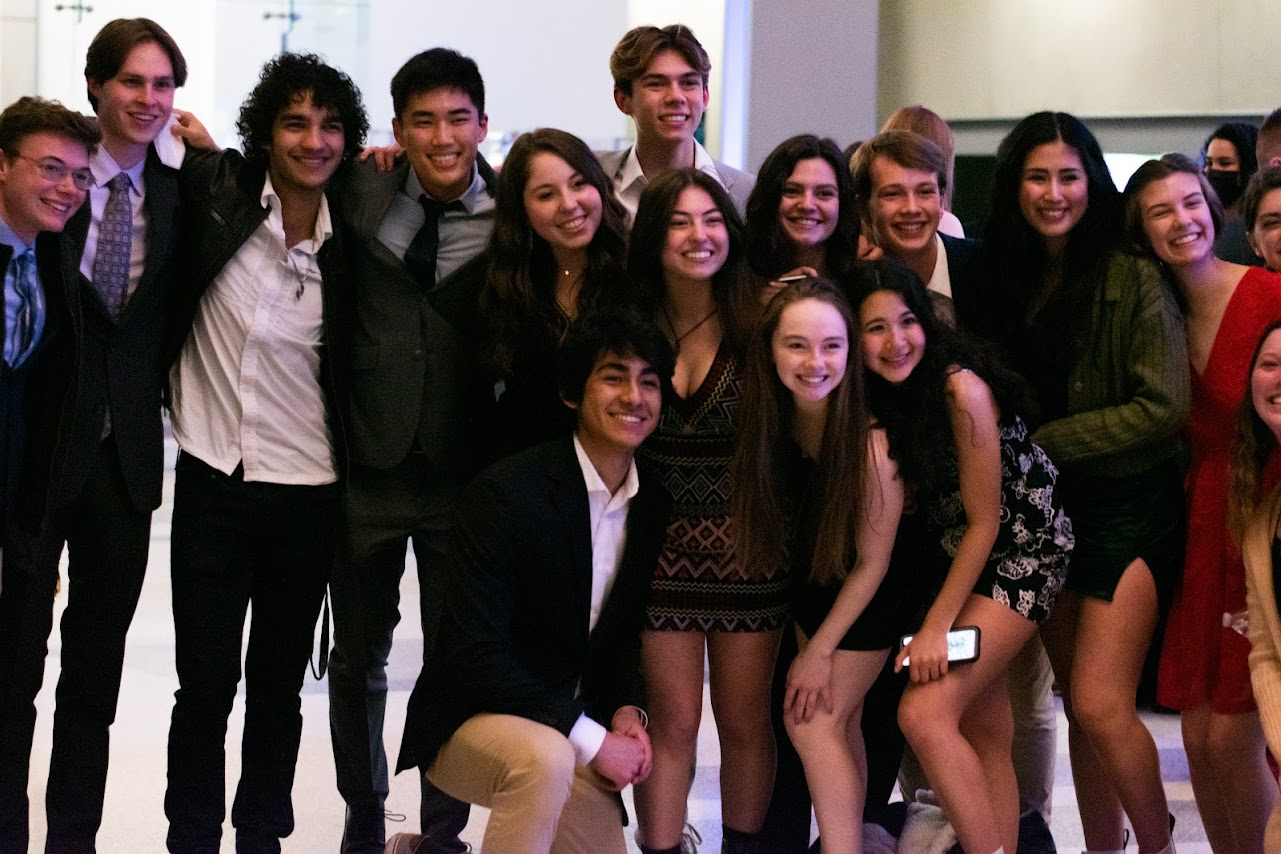 Date: Wednesday March 13
Time: 6 - 7:30 PM
Location: Commonwealth Ballroom in Squires

Freshman Formal
Date/Time/Location: TBD
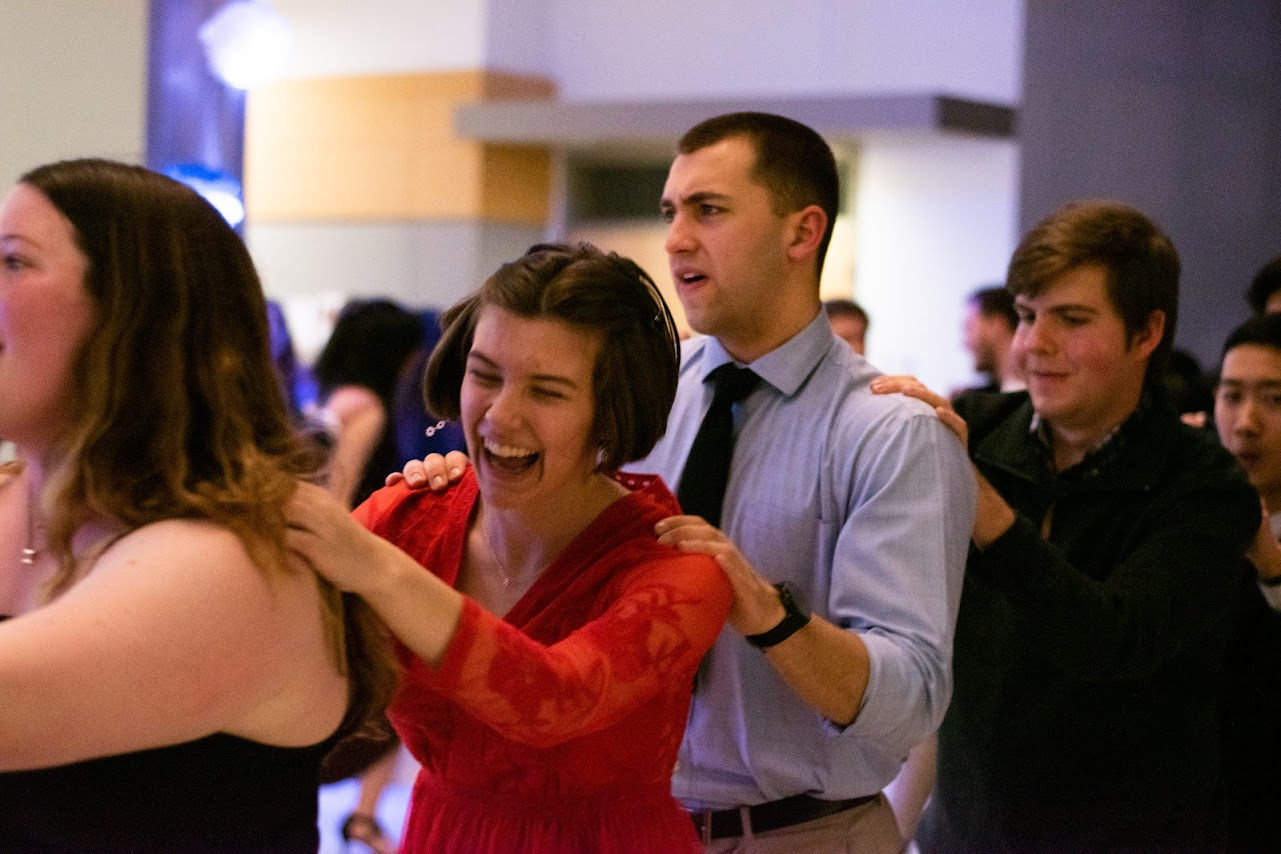 Social Media
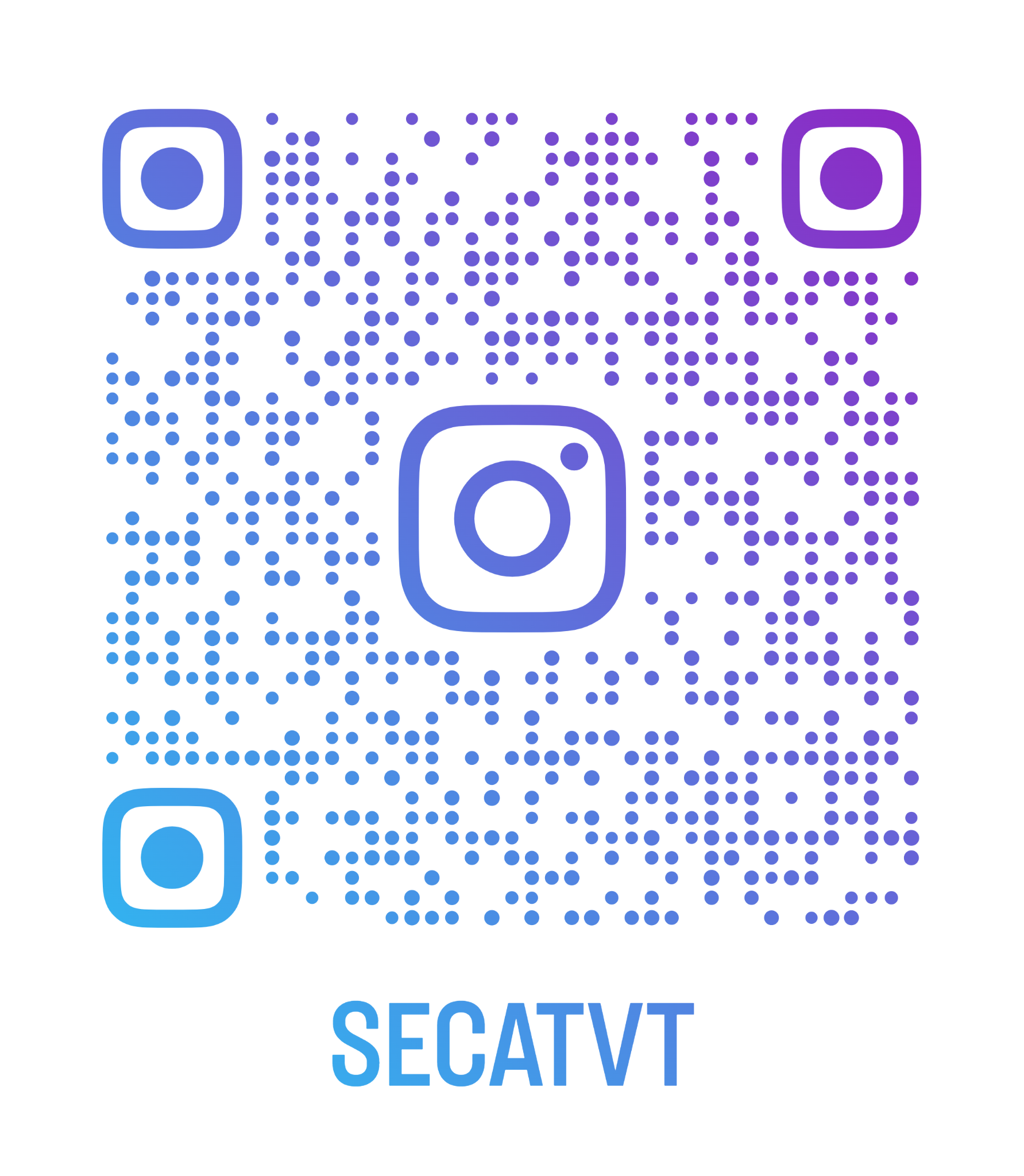 Follow our Instagram page and stay up to date on events, important dates, etc.
EOF AND LNF!!
Foundation Accounts FAQ
What is a foundation account? 
Serves as a bank account managed by VT 
No foundation account? 
Reach out to advisor and utilize their accounts OR create your own account
How do we check if we are using a foundation account? 
Six digit # starting with 86****, 87****, or 88****
How to report a transfer? 
“8xxxxx with a final destination of 8yyyyy”
Who needs a foundation account? 
REQUIRED for all LNF and IHF applicants
Follow-Up Period
Most of the information needed we will get from your application, however:
Between Feb 14th - 19th
Emailed questions from Tamim
Possible 5-10 minute zoom meeting for discussion
IF EMAILS ARE NOT ANSWERED BY 2/19, YOUR APPLICATION WILL BE DENIED
Excel Sheet for Application
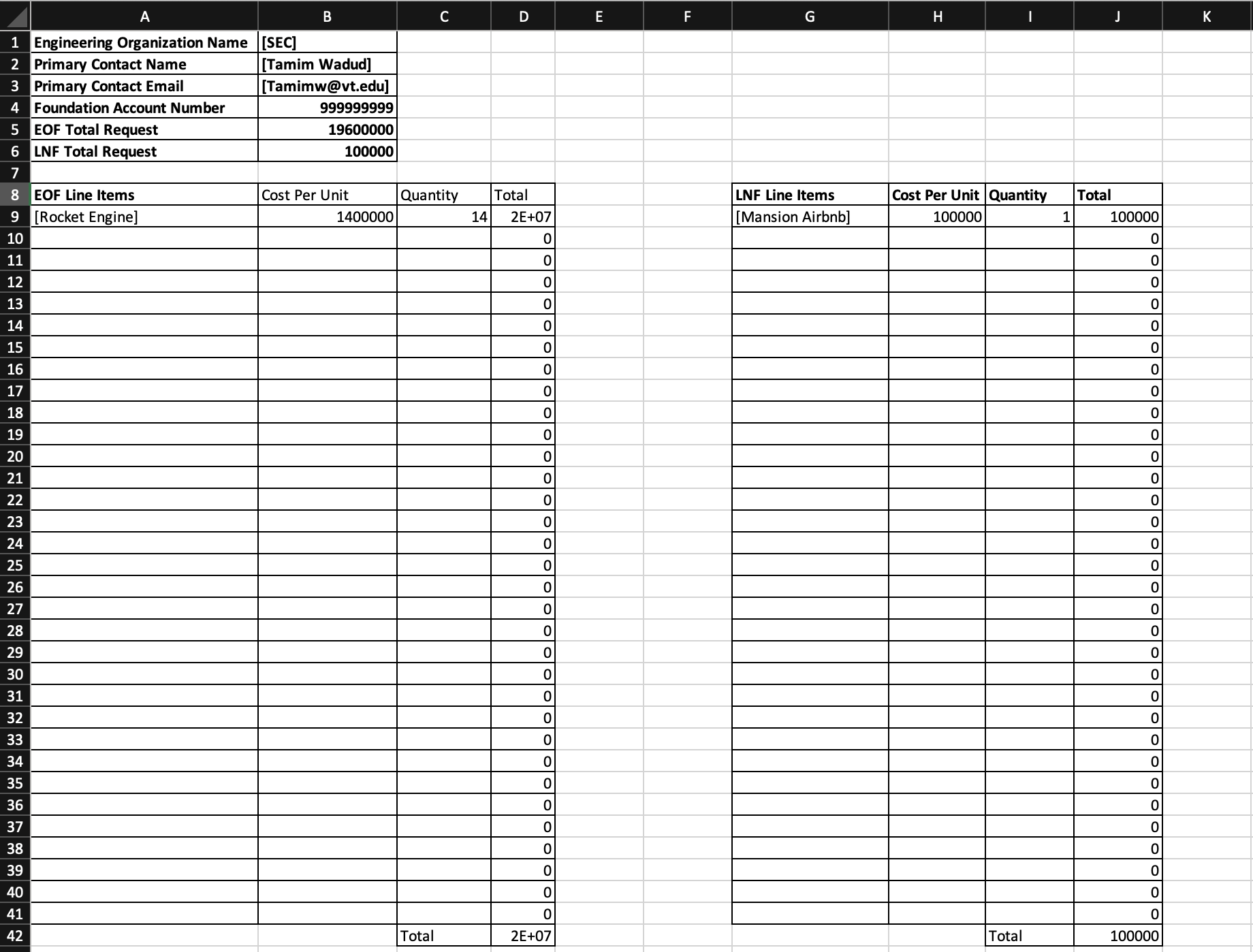 Timeline
FEB     14th-19th
FEB     22nd
Feb  16th
FEB    2nd
Follow-Up Period
Allocations Posted
Application Due
No changes will be made past this date. No exceptions will be made.
If we require any further information from you regarding your application, Tamim will email you.
Allocations for both EOF and LNF will be posted by this date
Application Opens
Office Hours are available to help with the new application
Office Hours Tues/Thurs 1pm - 3pm
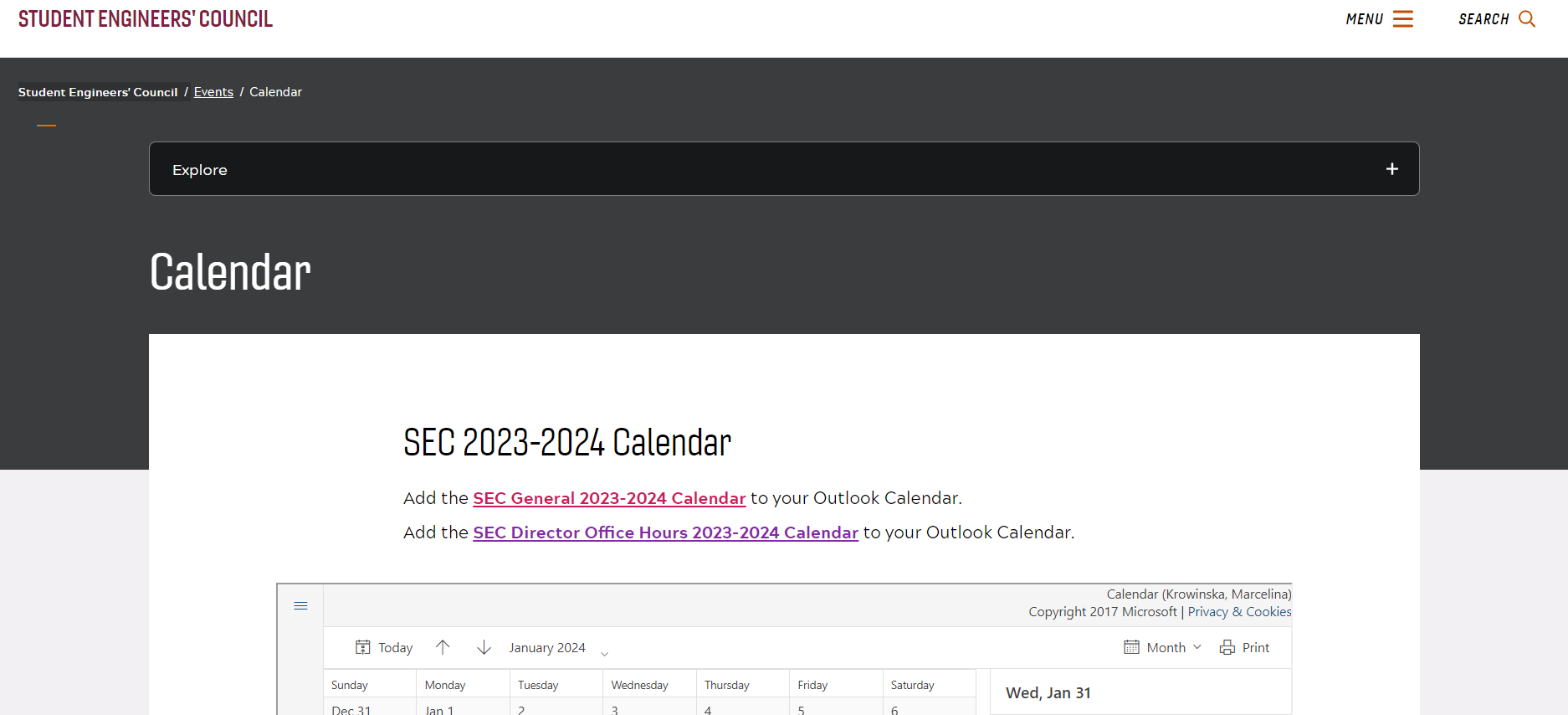 Please add this to your calendar.    All cancelled days will be updated on the calendar.
REMINDERS!
All line items for all of our funds (EOF, LNF, and IHF) are for items that have NOT YET BEEN PURCHASED
This includes housing for upcoming conferences, parts that have already been ordered, etc.
PLAN AHEAD! Try to apply for funding cycles a semester ahead
Spring 2023 EOF Extended to Feb 16th
Not meeting 75% rule!!!
American Institute of Chemical Engineers
BOLT
inspireFly
Institute of Industrial and Systems Engineers
Quality of Life Plus Student Chapter
SNAME/ASNE
Society of Hispanic Professional Engineers
Society of Women in Aviation and Space Exploration
Students for the Exploration & Development of Space
Questions
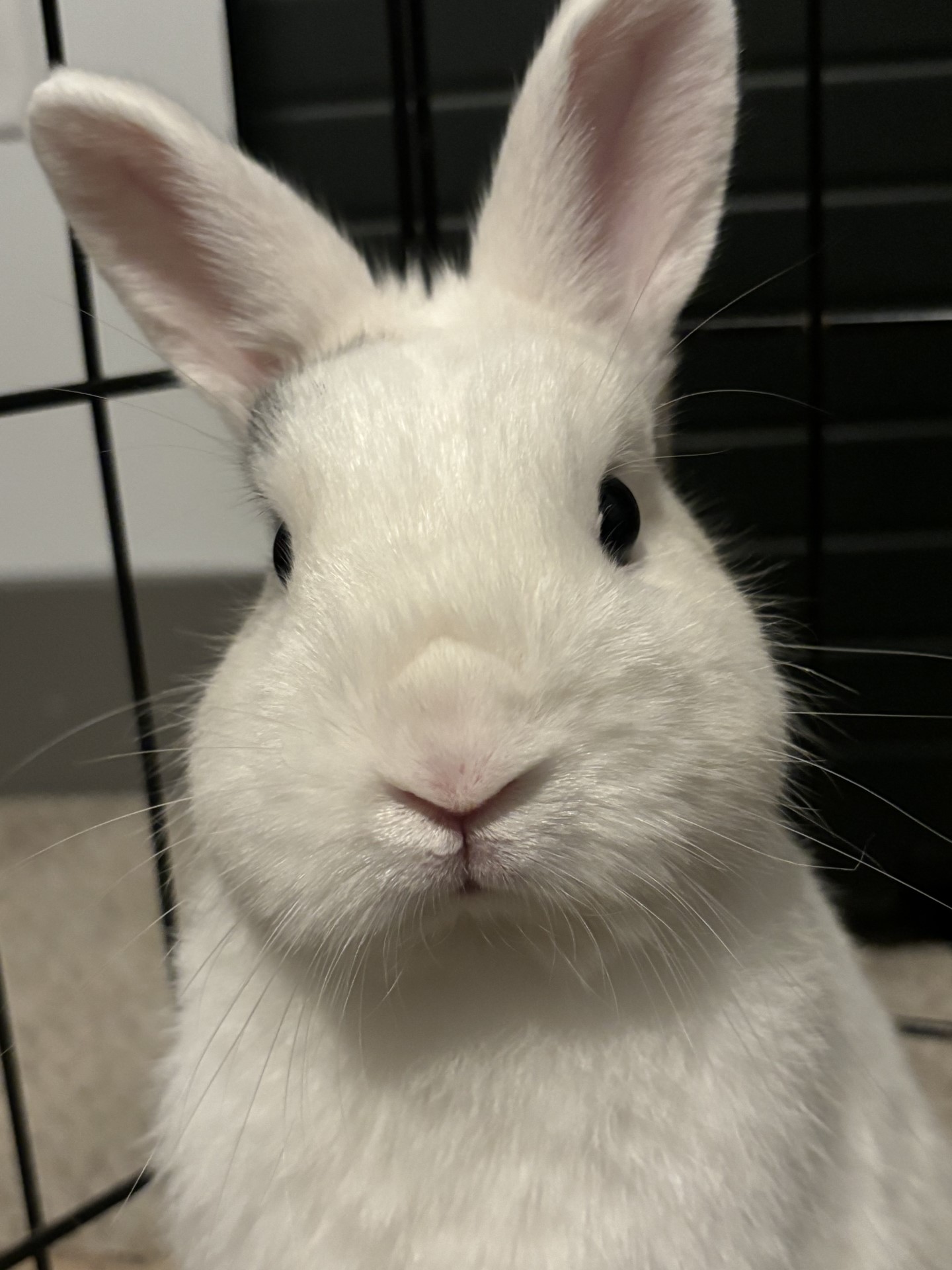 Save the Date
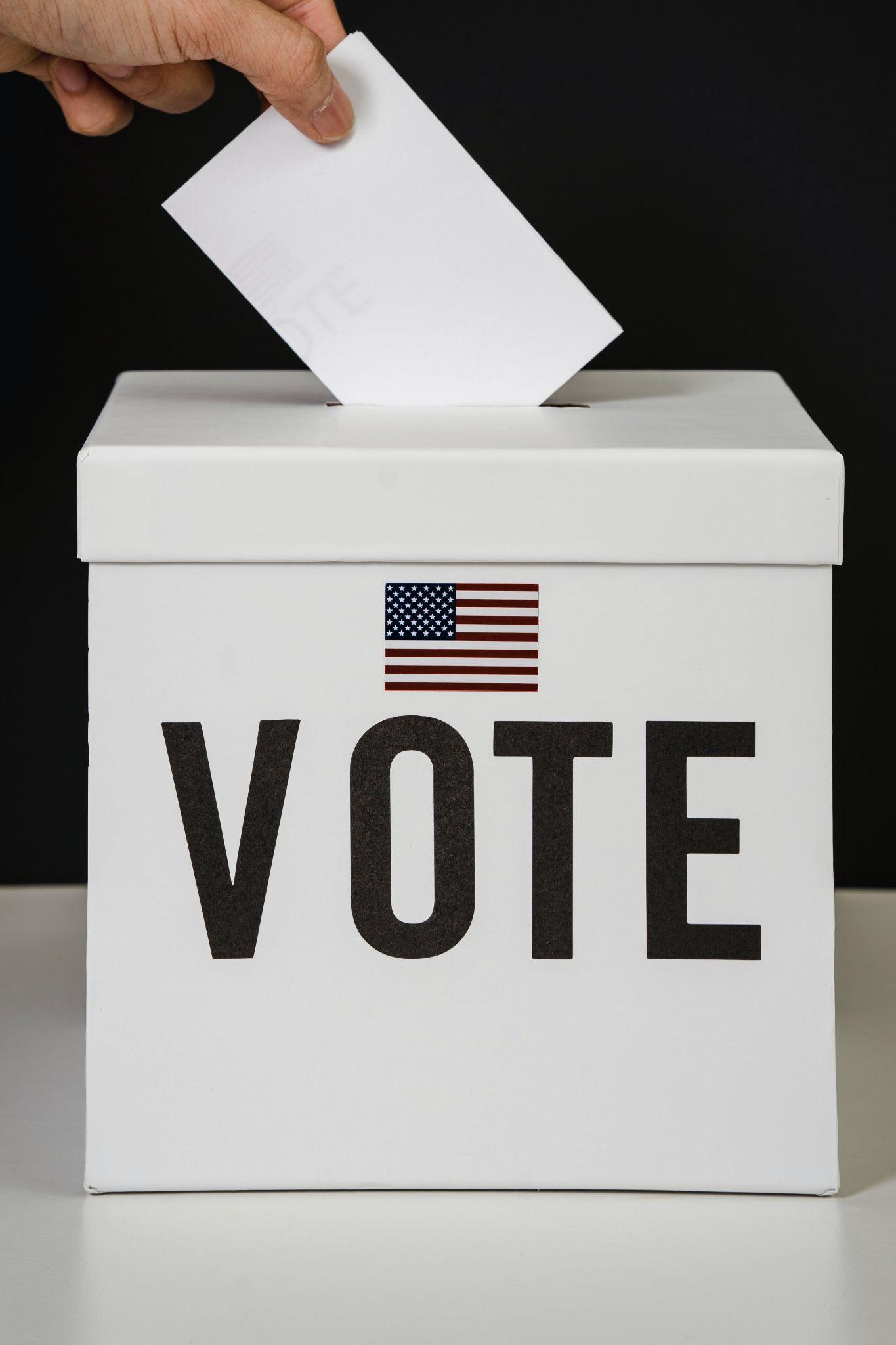 GAM #2: SEC Director Elections

Thursday, April 4th at 6:30 PM
Goodwin 190